Лебединская Сельская библиотека советует прочитать
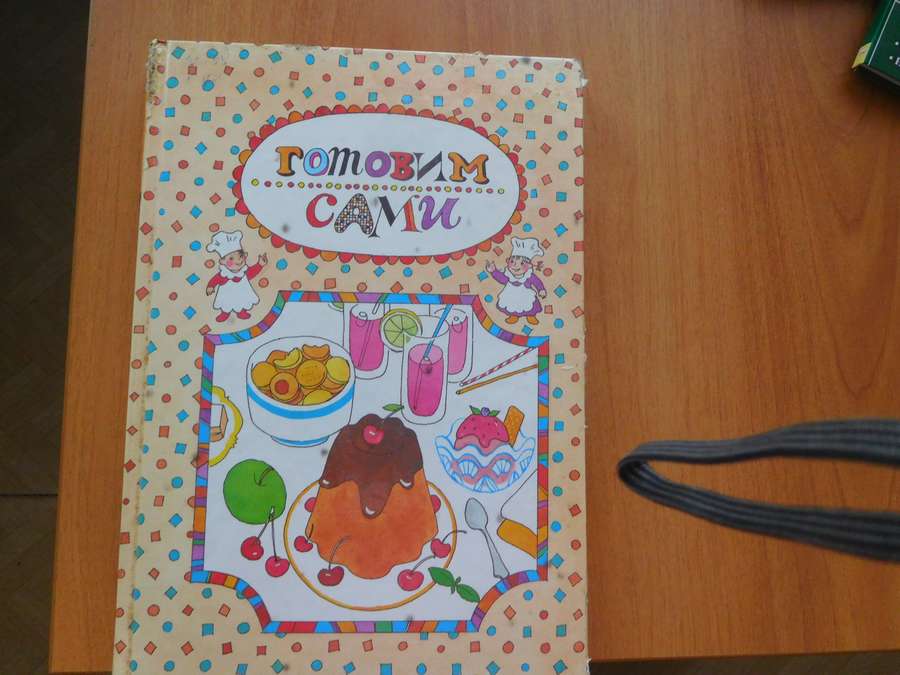 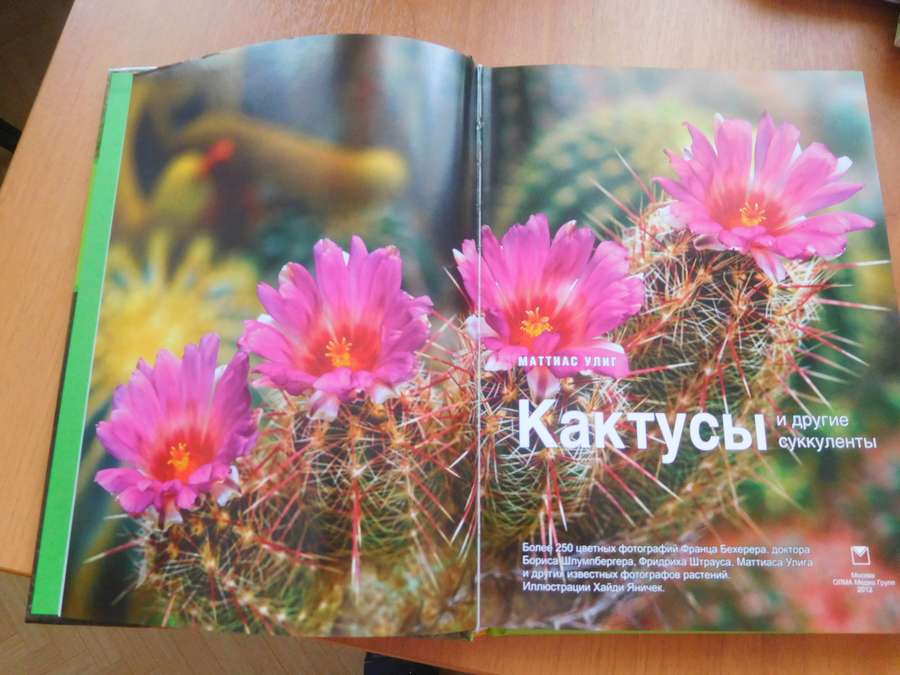 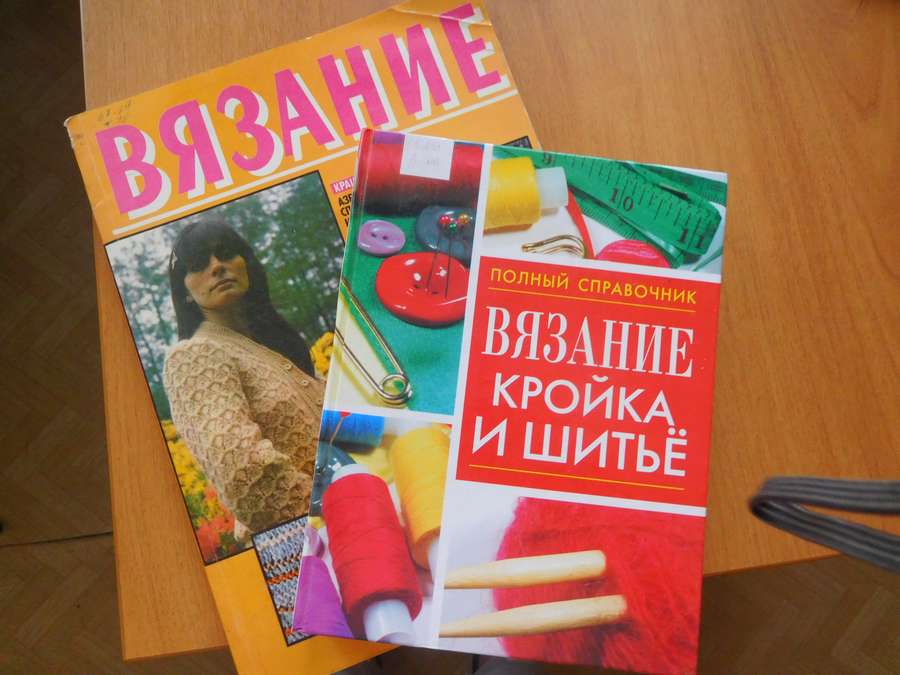 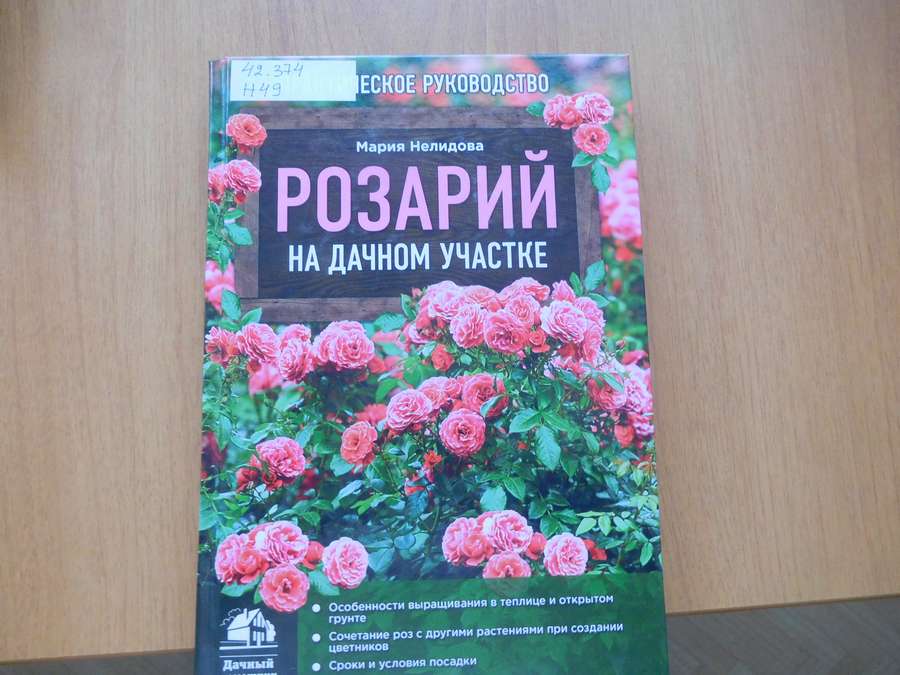 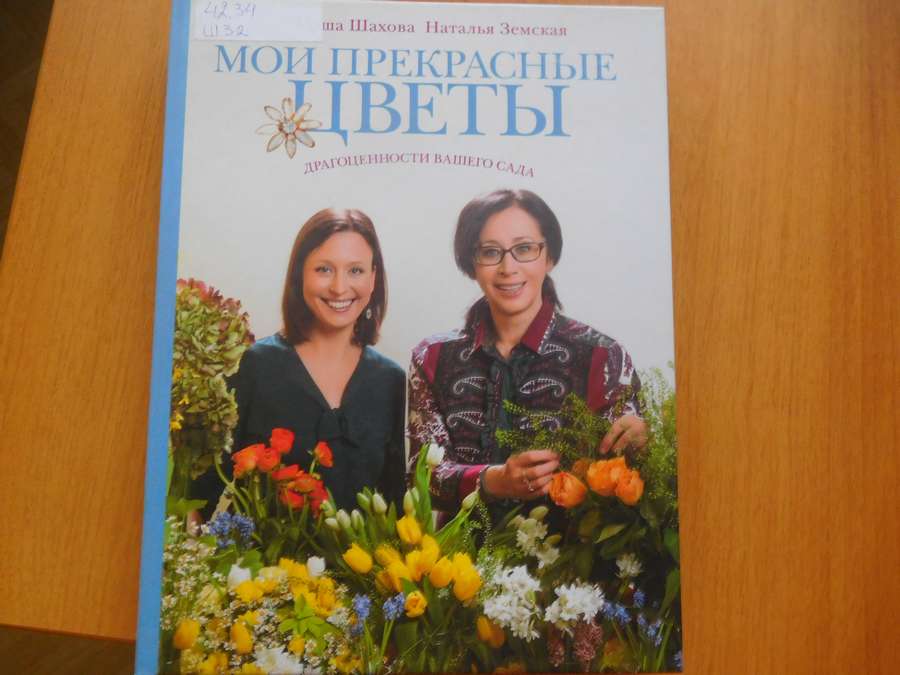